資料４　都市像ごとの2021年度期末評価（主要事業抜粋）
２．大阪ならではの賑わいを創出する都市
2025年日本国際博覧会の推進
国内外の人々を惹きつけるキラーコンテンツの創出
大阪・光の饗宴
事業概要
　「御堂筋イルミネーション」、「OSAKA光のルネサンス」、地域団体等が展開するエリアプログラムを一体的に展開して、都市魅力の創造・発信や都市ブランドの向上を図る。

2021年度目標
・都市魅力の創造・発信や都市ブランドの向上を図るため、大阪・光の饗宴を実施

期末評価：計画どおりに実施
〇「大阪・光の饗宴」を
　　2021年11月3日～2022年1月31日まで実施
　・「御堂筋イルミネーション」は、
　　2021年11月3日～12月31日まで実施。
　・「OSAKA光のルネサンス」は、
　　2021年12月14日～12月25日まで
　（ただし11月3日　から一部点灯）実施。

・大阪・光の饗宴を実施し、都市魅力の創造・発信やブランドの向上を図った。
　　来場者数：約2,060万人
　　経済波及効果：約1,056億円
事業概要
　2025年日本国際博覧会（大阪・関西万博）の成功に向け、地元自治体として
担うべき開催準備等を推進する。

2021年度目標
・地元自治体として担うべき開催準備等を推進

期末評価：計画どおりに実施
・大阪パビリオン出展に向けた準備や、
　府民及び市民の機運を高めるため、
（公社）２０２５年日本国際博覧会協会と
　連携した情報発信等を行うなど各種事業を
　着実に推進。
12月・・・「バーチャル大阪」（大阪の都市魅力を国内外に発信する都市連動型
            メタバース）が一般公開
1月・・・ 大阪府・大阪市万博推進局を設置
2月・・・「バーチャル大阪」が本格オープン
3月・・・「2025年日本国際博覧会大阪パビリオン出展基本計画」を策定
事業概要
　国内外の人々を惹きつけるキラーコンテンツを実施し、大阪の魅力を全世界に強力に発信することで、多くの方々を大阪に誘客する起爆剤となる事業を実施する。

2021年度目標
・大阪のシンボリックなエリア（御堂筋、中之島、
  水の回廊など）において話題性のあるキラー
  コンテンツを実施

期末評価:計画どおりに実施
・新型コロナウイルス感染症の状況を踏まえ、
　御堂筋オータムパーティー2021の開催中止
・中之島ウィンターパーティーの開催（11月28日）
  により、大阪の魅力を広く発信した。（来場者約4,500人）
（コロナ対策のため事前申込による）
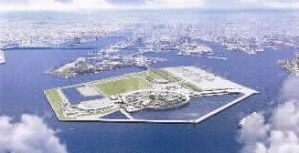 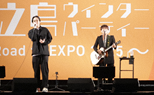 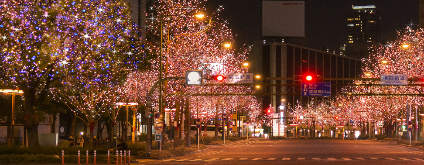 府市
府市
府市
府市
大阪城・大手前地区の魅力向上
府市
事業概要
①大阪城公園の魅力向上
　2015年度に導入した大阪城公園PMO事業を推進し、民間活力を活用した公園の新たな魅力を創出する。
②豊臣期石垣公開事業
　初代大坂城の石垣を掘り起こし、公開施設の整備、特別史跡大坂城跡保存管理計画の推進、文化財の整備・活用を行い歴史拠点を創出する。
③ 難波宮跡公園の整備
　2025年大阪・関西万博開催に向け、「史跡難波宮跡附法円坂遺跡整備基本計画」に示された短期計画の早期実現をめざす。事業者公募により、難波宮跡公園の整備及び管理運営を実施し、ハード・ソフト両面からの魅力向上を行う。

2021年度目標
①PMO事業者による、大阪城公園の適正な管理運営を年間を通じて実施
②豊臣石垣公開施設の建設工事を計画に沿って着実に実施
③難波宮跡公園整備に向けた事業者公募を実施

期末評価：計画どおりに実施
①・新型コロナウイルス感染症拡大に伴い、2021年4月25日から同年6月20日まで
    大阪城天守閣等施設の一時休館等を行ったが、 PMO事業者による適正な管理
    運営の実施、イベント開催などにより、90周年を迎えた大阪城及びエリアの魅力を
    継続的に維持・向上させた。
　・コロナ禍の状況によっては今後も休館の可能性があり、主たる集客施設である天守
    閣の休館は、観光拠点として賑わい創出を行う上で支障となる。
②2024年春の豊臣石垣公開施設オープンをめざし、施設整備工事、遺構モニタリン
   グを実施したほか、豊臣石垣保存公開検討会議を開催した。
③難波宮跡公園北部ブロックの公園整備及び南部ブロックの管理運営事業者の公
　 募を実施した。
万博記念公園の魅力創出
府
事業概要
①新たな将来ビジョンの策定
　万博記念公園を取り巻く状況が大きく変化していることを踏まえ、万博のレガシーを次世代に継承していくとともに、公園のさらなる活性化を図るため、新たな将来ビジョンを策定する。
②万博記念公園駅前周辺地区活性化事業
　大規模アリーナを中核とした大阪・関西を代表する新たなスポーツ・文化の拠点づくりを推進する。世界最先端の機能を有するアリーナと、アリーナを中核とした周辺施設が相乗効果を発揮し、大阪・関西、ひいては西日本の成長、発展の起爆剤となることをめざす。

2021年度目標
①新たな将来ビジョンの策定に向けた検討
②大規模アリーナの選定委員会の審査結果を
   踏まえ、事業予定者を決定する

期末評価：計画どおりに実施
①2022年11月の新たな将来ビジョン
策定に向け、2021年7月に万国博覧会
記念公園運営審議会へ諮問。②大規模アリーナについては、
〇2021年5月　 事業予定者（三菱商事都市開発株式会社、Anschutz　　　
　Entertainment Group, Inc.、関電不動産開発株式会社　共同企業体）の
  決定
〇2021年11月　地元自治会意見交換会を実施
IRの推進
事業概要
　夢洲において、大阪・関西の持続的な経済成長のエンジンとなる世界最高水準の成長型ＩＲの実現をめざす。

2021年度目標
・事業者の選定、区域整備計画の作成及び公聴会の開催など、
　区域認定申請に向けた準備を進める。

期末評価：計画どおりに実施
・2021年９月：設置運営事業予定者を選定
　　　　　　　　　（MGM・オリックスコンソーシアム）
・2021年12月：区域整備計画（案）の作成
・2022年１月：公聴会開催
・2022年２月：区域整備計画の作成
・2022年３月：府議会・大阪市会で議決
※2022年４月　区域整備計画の認定の申請
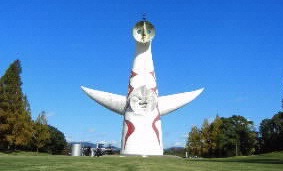 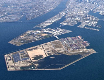 ２
[Speaker Notes: ※資料ベースはR3年２月の第二回会議資料]
資料４　都市像ごとの2021年度期末評価（主要事業抜粋）
２．大阪ならではの賑わいを創出する都市
百舌鳥・古市古墳群世界遺産保存活用事業
大阪の食の魅力の発信
水都大阪
府
事業概要
①「食」のブランディングに向けた取り組み
　大阪観光局において、大阪商工会議所と共に「食創造都市　大阪推進機構」の活動を通じて世界における「食のまち・大阪」を発信し、食に関する事業を通じて大阪の「食」ブランディングに向けた取組みを推進する。
②大阪産（もん）グローバルブランド化推進
　大阪産(もん)・大阪産(もん)名品等のPRや販路拡大、付加価値の高い商品等開発を促進するとともに、伝統や特徴のある一次産品・加工食品など「大阪の食」の魅力を発信し、大阪産(もん)・大阪産(もん)名品等のブランド力向上と購入機会の拡大を図る。
③民間との連携による食の魅力発信（食を活用した観光魅力開発事業）
　民間事業者等との連携により、大阪の食の魅力を活用した新たな大阪ならではの観光コンテンツを開発し、上質で特別感のある食の魅力を発信することで、旅行者の誘致および観光消費の拡大を図る。

2021年度目標
①情報発信やプロモーションの実施による食のまち・大阪ブランディングの推進
②大阪産(もん)ロゴマーク使用許可件数　920件
③・プログラム終了時のアンケート調査における企画満足度及び店舗への再訪意欲
　　80%以上
　・観光コンテンツの企画・造成および販売にかかるプラットフォームの構築

期末評価・①計画より遅延、②計画どおりに実施、③計画どおりに実施
①・食の魅力に関するサイト制作について、新型コロナウイルス感染症の影響により
     延期
　 ・和泉市の観光農園施設と連携した食体験、農業体験コンテンツの造成、国内外
     へのプロモーション等の実施
②・大阪産(もん)ロゴマーク使用許可件数　1,019件（2021年度実績）
　　・６次化に取組む事業者数（3件）人材育成研修・交流会（12回）大阪産
      (もん)PRイベント(18回) 
③・食を活用した着地型観光コンテンツ「あじわい大阪」を実施
　　　（26のプログラムを造成し60回開催297名参加）
　・企画満足度及びプログラムへの参加意欲97.9％
　・店舗のプログラム自走化へ向け、各プログラム毎に造成したツアーやプログラムを実
    施するための詳細な運営マニュアルを作成し、参加店舗に配付
　（第１ターム　2021年11月～12月　第２ターム　2022年1月～2月）
　・㈱ぐるなびとの包括連携協定に基づく協働事業を実施
　（飲食店関係者向けセミナー）
事業概要
　世界遺産「百舌鳥・古市古墳群」について、「世界遺産条約」に基づく義務を果たすため、資産の保存・活用の取組みや資産の価値と魅力を発信する取り組みを、大阪府、堺市、羽曳野市、藤井寺市が一体となり進める。

2021年度目標
・適切な資産の保存管理
・価値と魅力の発信による知名度向上

期末評価：計画どおりに実施
〇適切な資産の保存管理について
　2022年3月　「保全状況報告書」をまとめ、文化庁へ提出
〇価値と魅力の発信による知名度向上について
　高精細PR映像：YouTube再生回数32万回達成
（2022年2月1日配信開始）、weibo再生回数48万回達成、
　年度内総再生回数目標10万回を大きく上回る結果となった
事業概要
①水辺の魅力空間づくり
　舟運をはじめ水辺も楽しめる観光メニューが集結するターミナルの整備、水辺魅力の向上や、舟運活性化に資する空間・景観整備を行い、水辺の魅力空間づくりや舟運活性化に向けた環境整備、遊歩道等の緑化など、水辺の回遊性の向上などを推進する。
②水都大阪コンソーシアム事業負担金
　「水と光の首都大阪」の実現に向けて、公民共通のプラットフォームである「水都大阪コンソーシアム」において、水辺魅力創出や舟運活性化、ブランディング、観光、安全安心を推進する。

2021年度目標
①水辺魅力の向上や、舟運活性化に資する空間・景観整備等を行う
②にぎわい・舟運の復活を優先するとともに、恒久的なにぎわい創出・基盤整備や新
   たな魅力づくりに取り組む

期末評価：計画どおりに実施
①【中之島ゲートターミナル】
　　 2021年7月サウンディング型市場調査を実施、事業者公募は2022年中に開始  
　 【大阪城エリアの船着場等整備】
     2021年 船着場等整備工事（2022年度末完成予定）
　 【東横堀川】
     β本町橋開業（2021年8月）、本町橋～農人橋間水辺魅力空間整備等
     実施設計完了
②・新型コロナ感染症に対する運営上の配慮から、多くの事業において見直しを余儀
    なくされたが、実施可能な事業を見極め、にぎわい創出や新たな魅力づくりに、着
    実に取り組んだ。
　・水辺のにぎわい創出や舟運活性化のため、秋と冬に「水都大阪ウイーク」を開催
  （2021年10月・11月及び12月）
　　　〇秋の水都大阪ウイーク
　　　　・熱気球体験事業（2,500組を超える応募があり、約640人が搭乗）
        ・リバー・ザ・ワンダーパレード
　　　〇冬の水都大阪ウイーク
　　　　・天神橋らせんスロープ　ライトアップ　・クリスマス音楽パフォーマンス船
        ・クリスマスクルーズの装飾支援
府市
府市
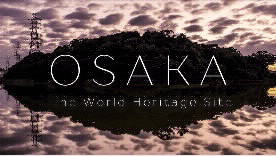 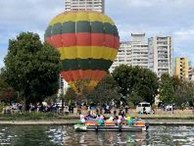 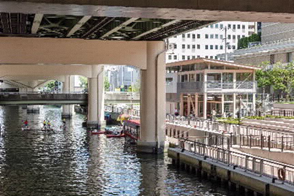 スポーツツーリズムモデル事業
府
水都大阪ウイーク（秋）
β本町橋
事業概要
　アウトドアスポーツやサイクルを中心とした新たなスポーツツーリズムの需要を喚起するため、府内の観光資源と組み合わせた取組みを進める。

2021年度目標
・ホームページセッション数：2,000件/月

期末評価：計画の一部実施、中止
・ホームページへのセッション数：32,167件/年
・府内各地域のサイクルルートをホームページ（スポーツ大阪）に掲載
 （４ルートを追加掲載（計１０ルートを掲載中））
・国公募事業の不採択を受け、サイクルツーリズムモデル事業を中止
・ガンバ大阪・吹田市と連携したシェアサイクル事業の実施
（シェアサイクル・試合観戦・観光資源を組み合わせた実証実験(2021年12月4日
  実施））
　※新型コロナウイルス感染症の影響を受け、他地域での実施は中止
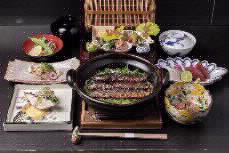 ３
資料４　都市像ごとの2021年度期末評価（主要事業抜粋）
３．多様な楽しみ方ができる周遊・観光都市
おおさか観光消費喚起事業
大阪ミュージアム推進事業（地域魅力発信事業）
大阪周遊促進事業
府
大阪観光局運営事業
事業概要
　大阪観光局において、新たな観光関連産業の振興や地域の活性化、効果的なプロモーションや地域と連携したMICE誘致などの事業に取り組み、来阪宿泊数等を増加させることで、新たな観光関連産業の振興や地域の活性化につなげ、経済効果の向上を図る。

2021年度目標
・観光地域づくり法人としての事業推進

期末評価：計画より遅延
・来阪日本人延べ宿泊者数　約1,754万人
・新たな自主財源の獲得に向けた商品造成
（「大阪楽遊パス」のアプリ開発）
・東京観光財団との包括連携協定締結
（2021年12月13日)
・インバウンド回復に向けた体制整備、メディアプロモーション、
 新規素材の開発・発信
・大阪観光局で策定しているKPI（来阪外国人旅行者数、
 大阪楽遊パスの販売目標など）が未達成。
・新たな自主財源の確保や新型コロナの影響による観光客
 数減からの回復が今後の課題。
事業概要
　「DISCOVER OSAKA」を全面リニューアルし、周遊ルート及びその周辺のミュージアム登録物の認知度向上を図り、府域の観光資源の魅力を内外に発信する。

2021年度目標
・「DISCOVER OSAKA」のリニューアル
・PRイベントの実施  ４回
・情報発信  21件
・HPビュー  18,786件以上

期末評価：計画どおりに実施
・PRイベントの実施  4回
・情報発信  38件
・HPビュー  50,240件
・自然や温泉、歴史的な町並みなど、魅力的な観光スポットを
 巡る周遊コースを紹介するガイドブック「DISCOVER OSAKA」を
 全面リニューアルし、10,000部制作。（10/15）、府内観光案
 内所や宿泊施設、商業施設、博物館、兵庫県、東京都等に配
 架。好評により、11月・1月に5,000部ずつ増刷。
・各種イベントにて「DISCOVER　OSAKA」のPRブースを出展。
 10/16-17「大阪文化芸術支援プログラム(万博記念公園)」 1/14～16「星空スタンド(なんばカーニバルモール)」
・オンラインでおみくじイベント・フォトコンテストを実施し、SNSを活
 用したPRを強化。（11/19～2/28）
　【参加実績】
   おみくじイベント：9,238人、フォトコンテスト：192作品
・WEBサイトを開設し、スマートフォンでの閲覧にも対応。今後は、
 多言語版（英・韓・繁・簡）のガイドブックの制作やデジタルコン
 テンツの充実を図り、情報発信に注力。
・冊子の活用方法の検討や周遊ルートの誘客促進が今後の課題。
事業概要
　対象となる宿泊プラン等を利用して府内に宿泊する旅行者及び、旅行業者が造成した対象バスツアー等を利用する旅行者に対し、宿泊等の割引や大阪独自のクーポンを配布するキャンペーンを大阪府・大阪市共同で実施し、大阪府域へ来訪・周遊する旅行者の観光消費の喚起、並びに旅行機運の醸成を図ることで、新型コロナウイルス感染症拡大の影響を受ける大阪府内の観光関連事業者を支援。

2021年度目標
・大阪府域へ来訪・周遊する旅行者の観光消費の喚起、並びに旅行機運の醸成を図ることで、新型コロナウイルス感染症の感染拡大の影響を受ける大阪府内の観光関連事業者を支援する。
・90万泊分を予定。

期末評価：計画どおりに実施
・2021年11月24日から大阪府民を対象に「大阪いらっしゃいキャンペーン2021」を実施。
・2022年1月4日から対象地域を隣接府県（京都府、兵庫県、奈良県、和歌山県）に拡大。
・2022年1月12日に新規予約の受付を停止
・2022年1月27日からまん延防止等重点措置の適用に伴いキャンペーン利用を停止（2022年2月1日まで猶予期間とし、2月2日から完全停止）。
・利用実績：402,645人
事業概要
　大阪市及び堺市ならびに百舌鳥・古市古墳群とその周辺地域において、旅行商品化を見据えた採算性があり、新型コロナウイルス感染症にも対応したバスツアーの実証運行を行い、その実証結果を民間事業者にフィードバックすることで、新型コロナウイルス感染症により影響を受けている観光産業の活性化につなげる。

2021年度目標
・民間での事業化に向けた事業手法
（運行手法）の検証
・実証事業（バスツアー）の企画・実施

期末評価：計画どおりに実施
・大阪市と堺市を歴史や食をテーマにめぐる
 観光バスツアーを企画。
 12月からバスツアーを催行（2コース（グルメ/歴史）、
 10ツアー/参加人数192人）
・百舌鳥・古市古墳群とその周辺エリアの魅力的な観光資源
 をつなぐ観光周遊バスを企画。2022年1月からバスツアーを
 催行。（2コース（謎解き/宿泊）、2ツアー/参加人数19
 人）
　※2022年1月27日以降はまん延防止等重点措置適用
     のため催行中止した
・民間での事業化が今後の課題
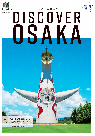 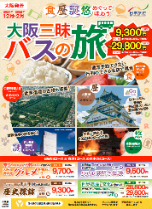 府市
府市
府市
府市
府市
４．世界水準のMICE都市
新たなMICE戦略の策定
MICE推進に向けた取組み
事業概要
　MICE等国際イベントに関する調査研究を行うとともに、府・市・経済界が一体となって取組みを進めるため、新たなMICE戦略を策定する。

2021年度目標
・新たなMICE戦略の策定

期末評価：計画より遅延
・国内外のMICE誘致に向けた調査・研究を行い、11月に調査委託事業者
 と契約を締結し調査を開始。
・第1回大阪MICE戦略検討会議の開催(2021年11月）
・調査結果報告書の納品（2022年3月）
　なお、新たなMICE戦略については、コロナ禍におけるMICEの開催状況を踏まえ、2022年度中に策定予定
事業概要
　MICEの開催を通じた観光消費の拡大を図るとともに、大阪に集積する産業分野を生かしたビジネスやイノベーションの機会を創出するため、官民が一体となって戦略的にMICE誘致を展開するとともに、大阪におけるMICE受入体制の充実を図る。

2021年度目標
・国際会議誘致件数15件

期末評価：計画どおりに実施
・コロナ禍でイベント開催に制限がある中、「ホテル・レストラン・ショー＆
 FOODEX JAPAN in 関西2021」の継続開催を支援するとともに、
「外国人留学生エキスポ」など新たな観点からのMICE誘致・創出に取り組んだ。
　また、ポストコロナを見据え、国際会議の誘致にも取り組んだ。（国際会議誘致件数15件）
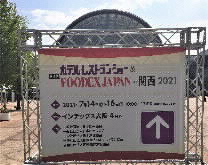 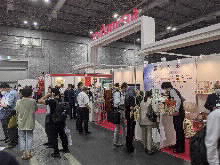 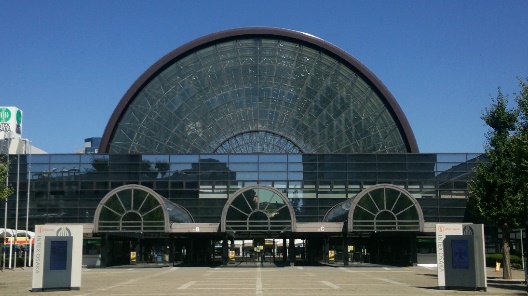 提供：大阪観光局
4